Презентация на тему:
Цель: воспитывать нравственно-патриотические чувства через экологическое воспитание; формировать любовь к Родине посредством уважительного отношения к родной природе.
Задачи: 
-    познакомить детей с заповедниками, расположенными на территории России;
-   закрепить знания детей о заповедниках России и их назначении;
-   развивать у детей познавательный интерес, экологическое мышление;
-   развивать умение выдвигать гипотезы, делать выводы;
-   развивать интерес к изучению родного края;
-    воспитывать чувство гордости, любви, ответственности за родную природу;
 -   воспитывать нравственно-патриотические чувства к Родине через
экологическое воспитание;
воспитывать бережное обращение к природе.
                                                                           Подготовила: Кропивянская Е. В.
                                                                                                               МАДОУ № 56
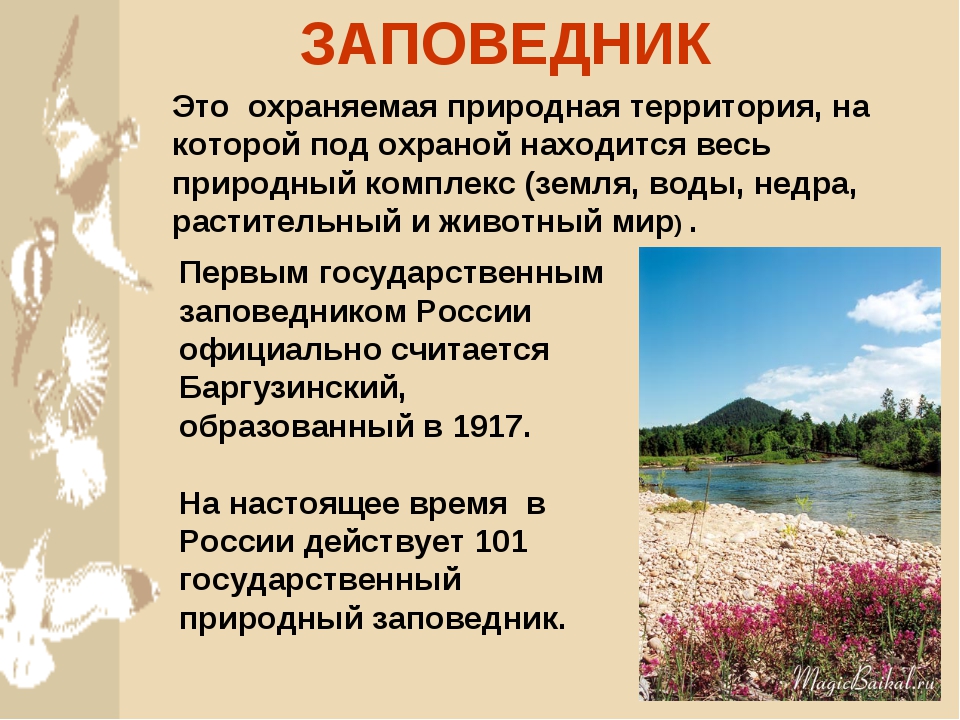 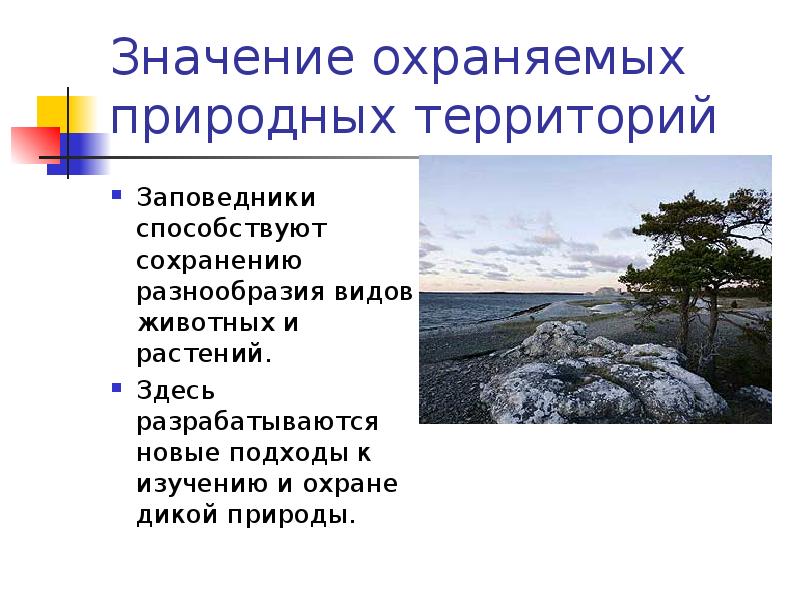 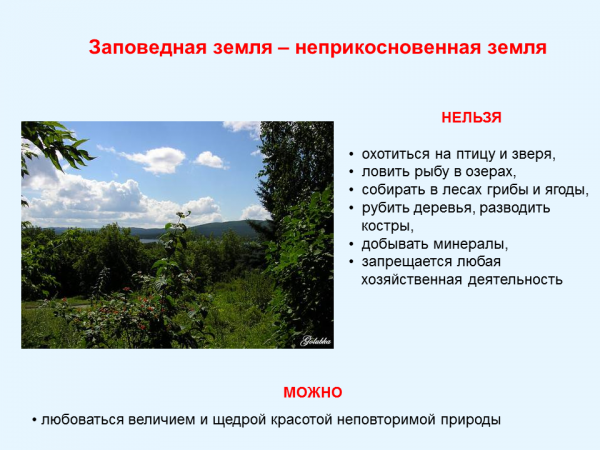 [Speaker Notes: Заповедная земля – неприкосновенная земля НЕЛЬЗЯ охотиться на птицу и зверя, ловить рыбу в озерах, собирать в лесах грибы и ягоды, рубить деревья, разводить костры, добывать минералы, запрещается любая хозяйственная деятельность. МОЖНО любоваться величием и щедрой красотой неповторимой природы.]
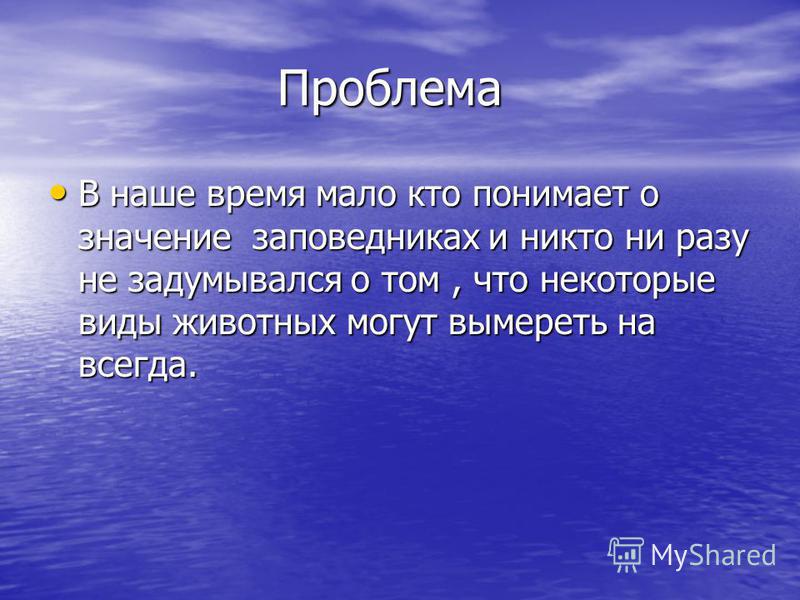 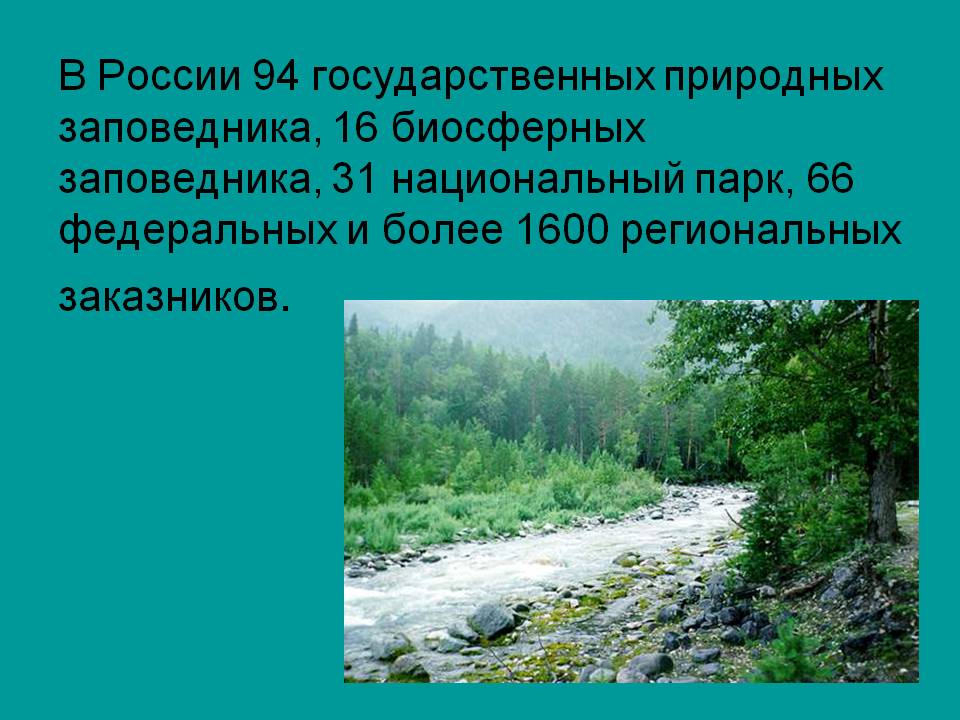 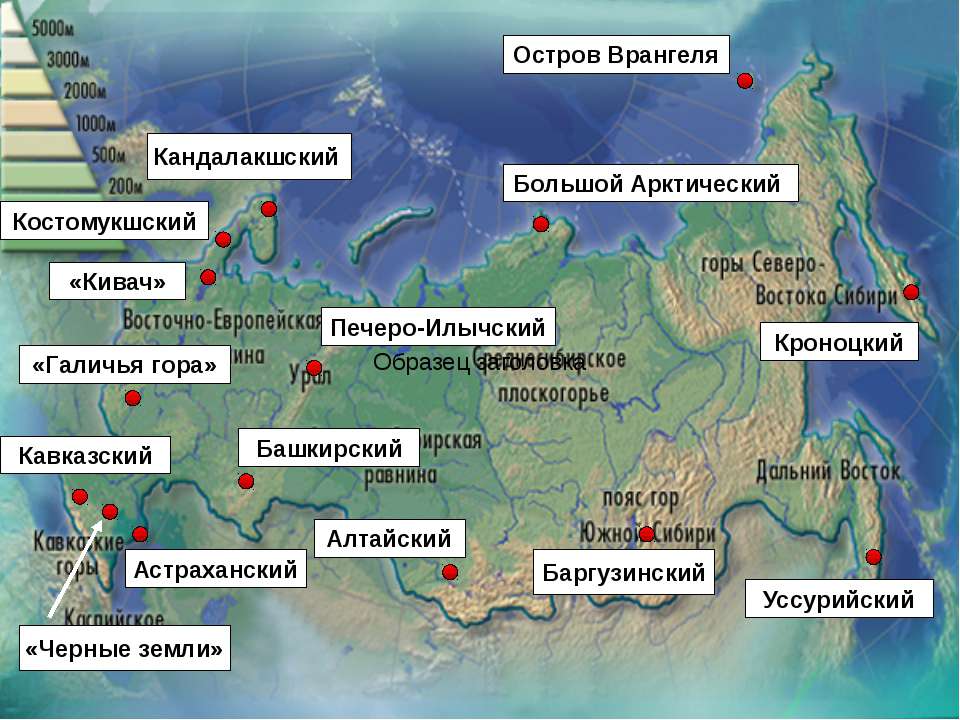 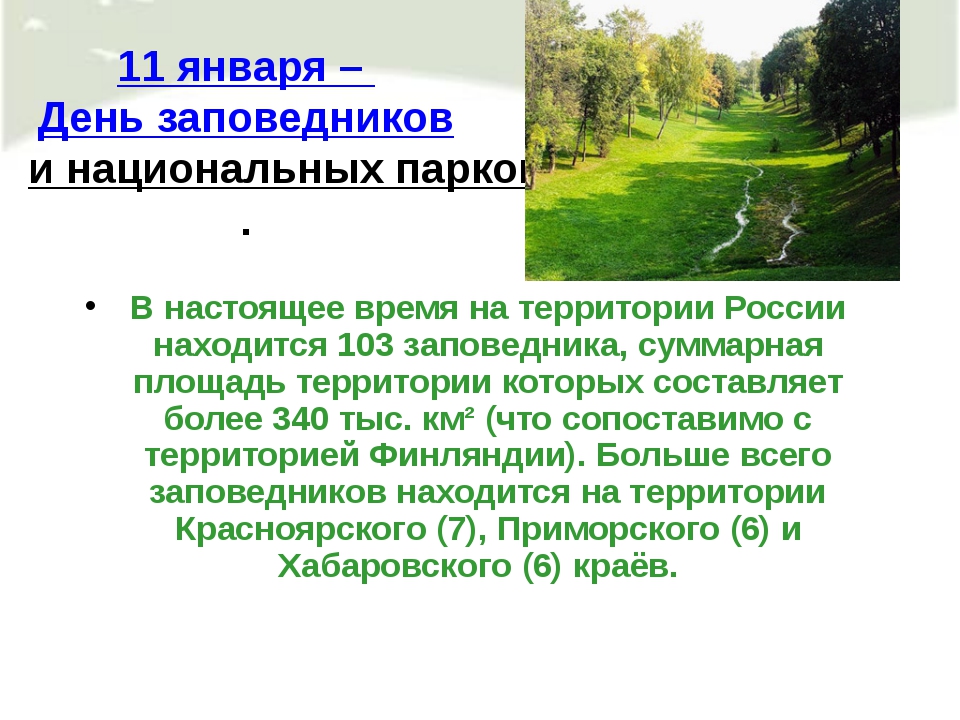 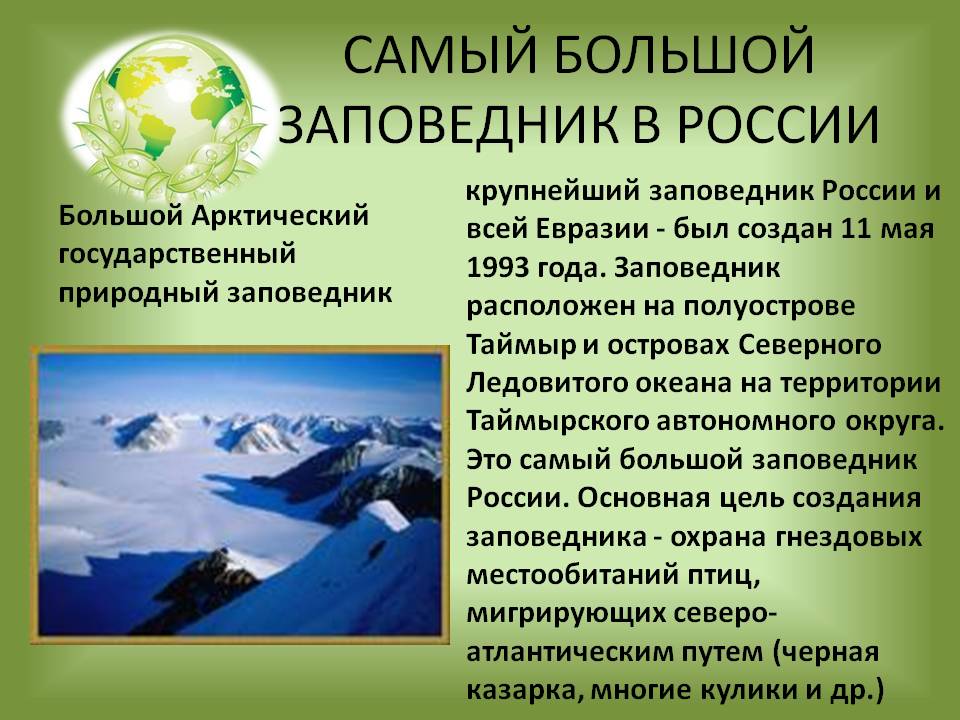 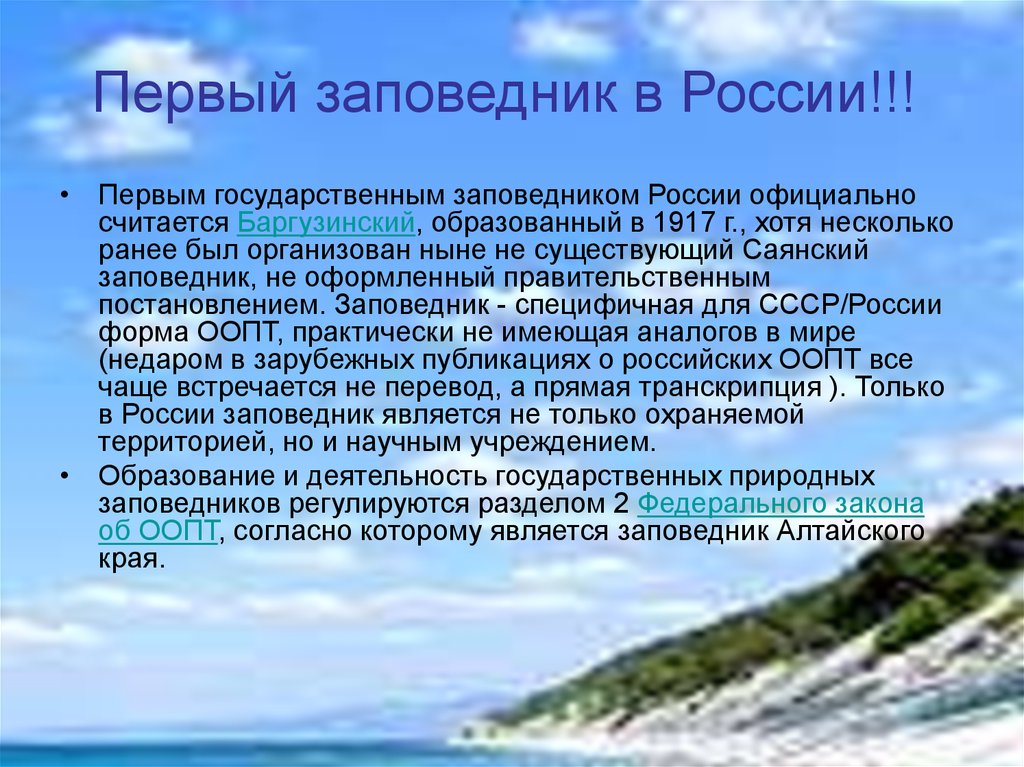 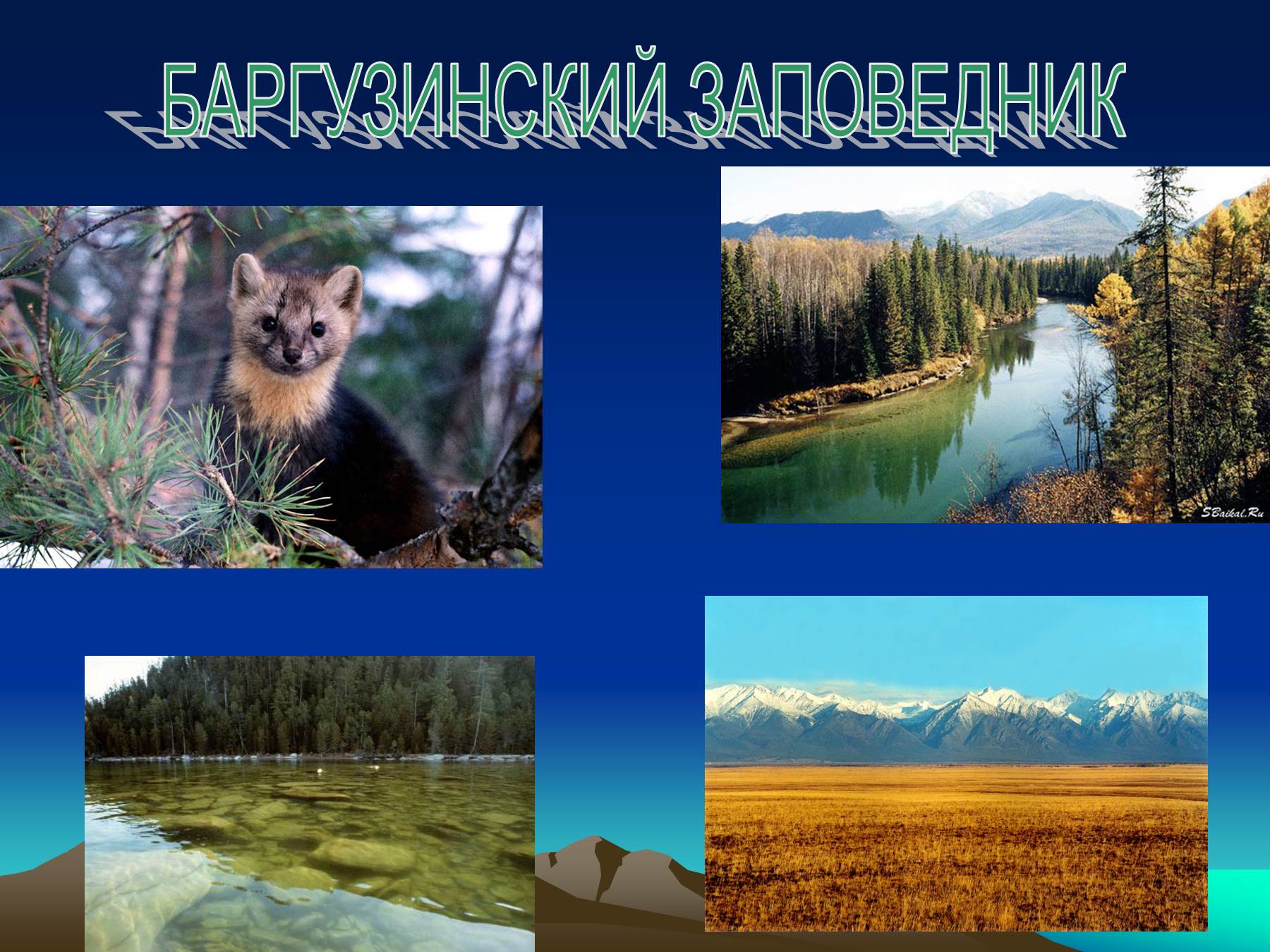 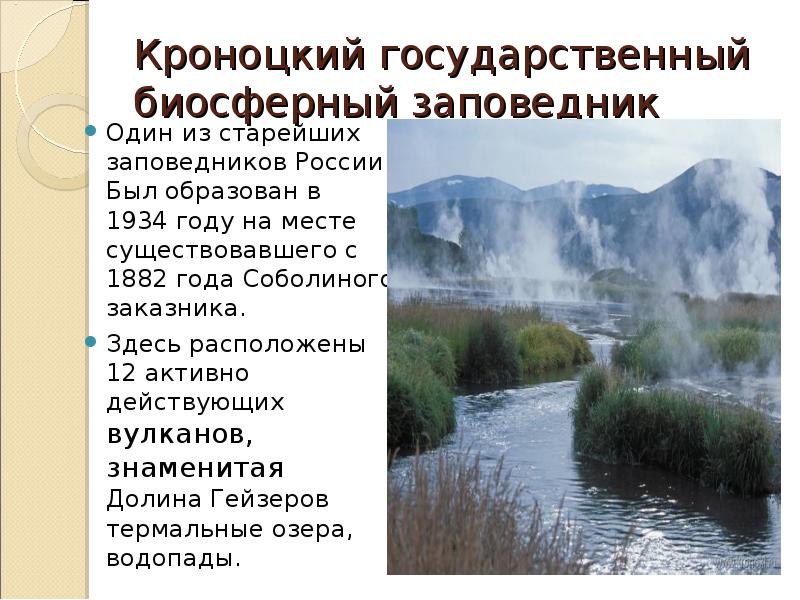 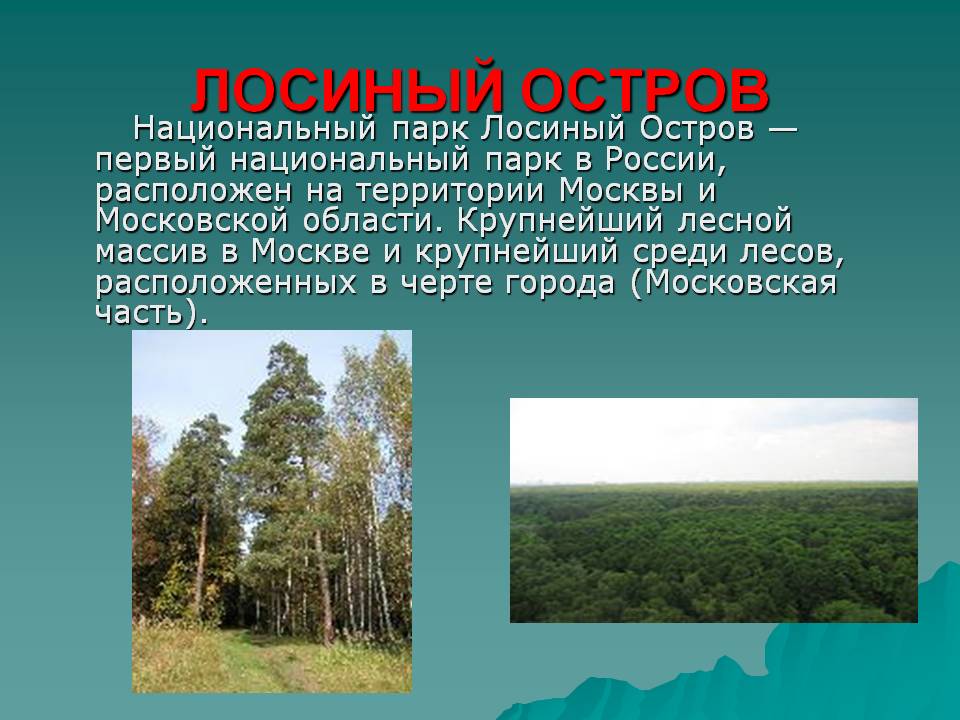 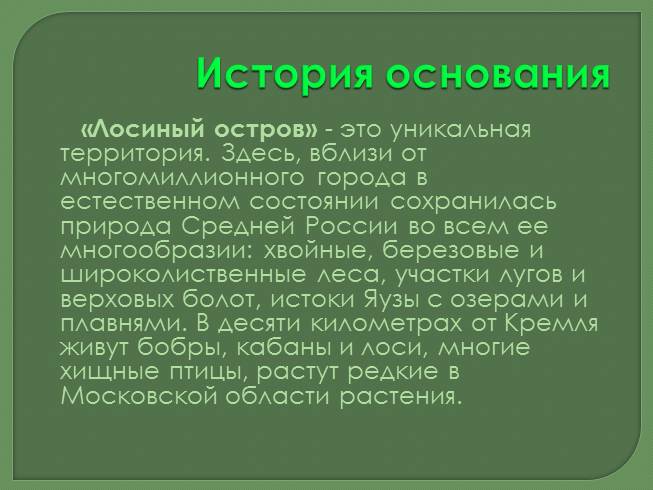 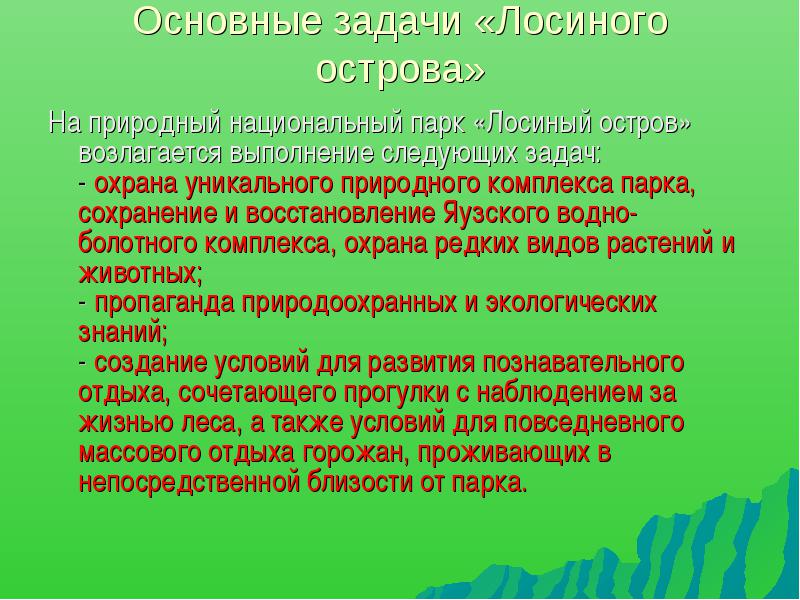 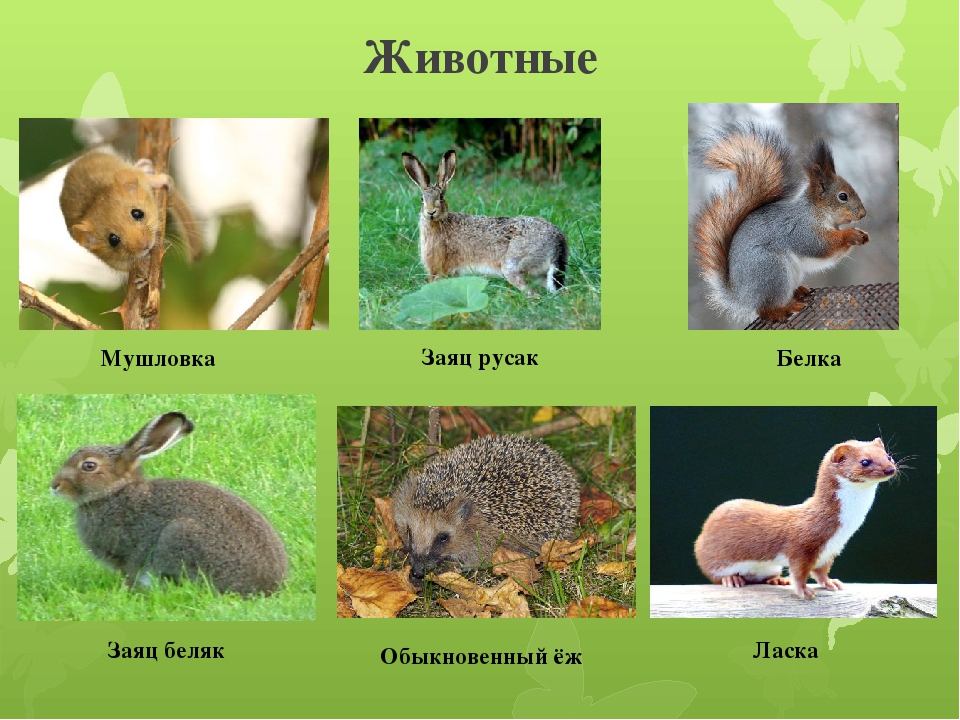 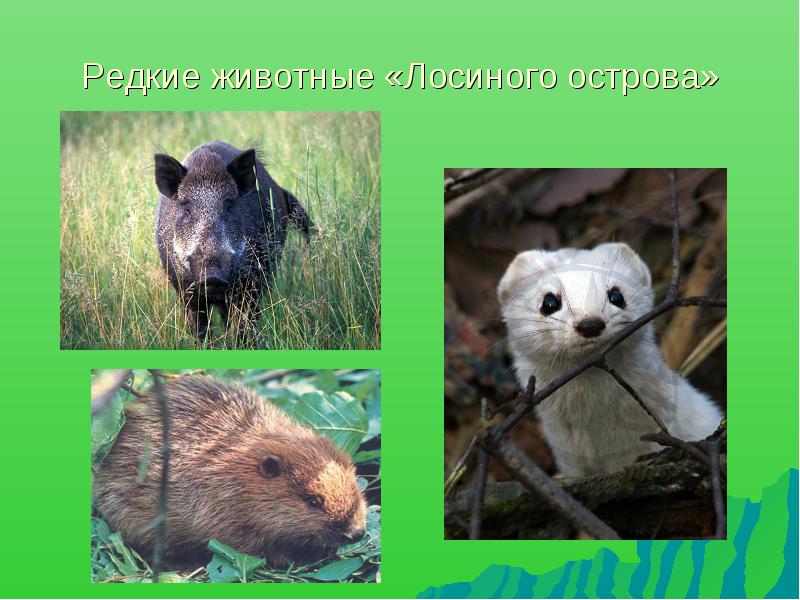 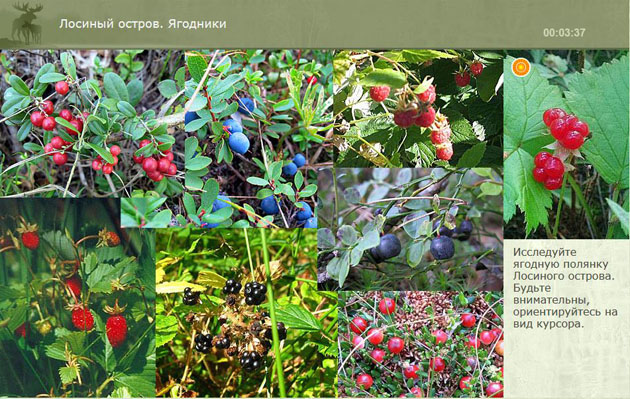 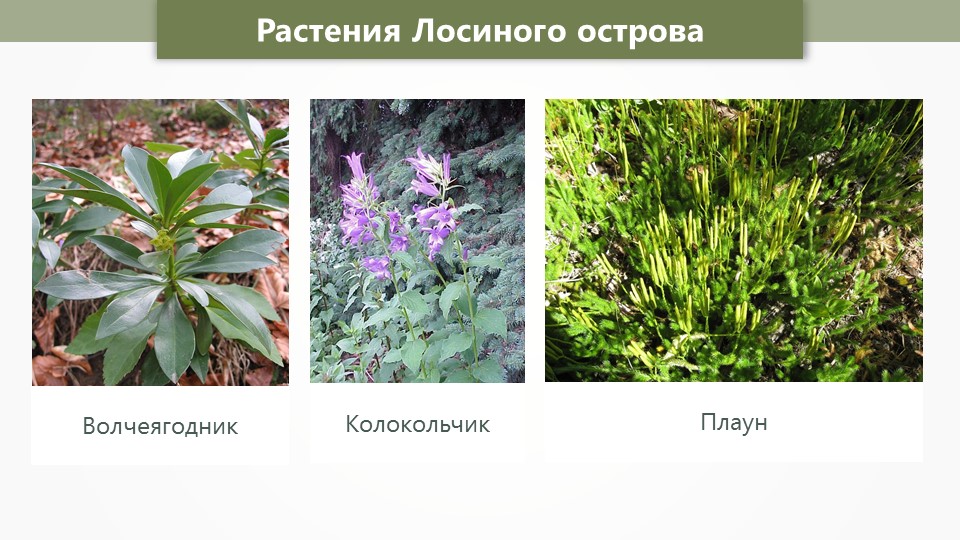 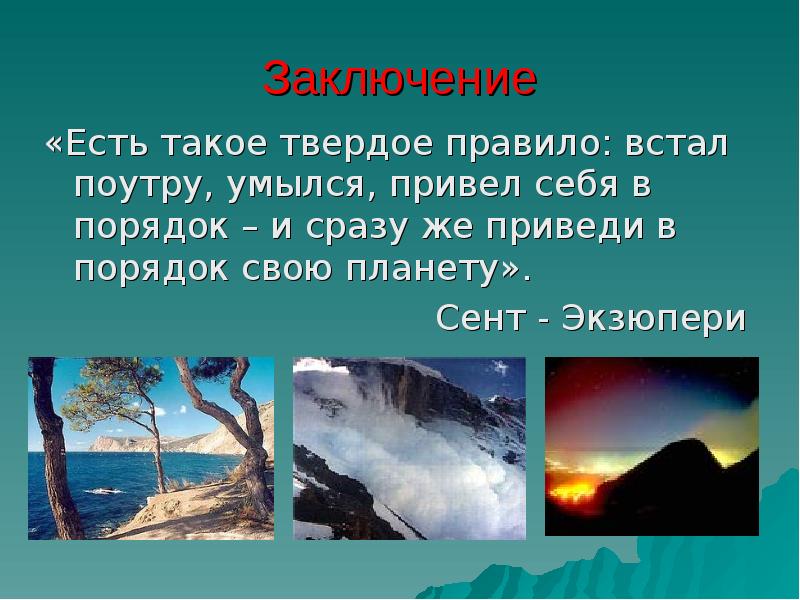